Восприятие
Восприятие - процесс отражения в сознании человека целостных предметов или явлений при их непосредственном воздействии на органы чувств.
Свойствами восприятия являются
Осмысленность
 Обобщенность
 Предметность
Целостность
 Структурность
 Избирательность
 Константность
Виды восприятий
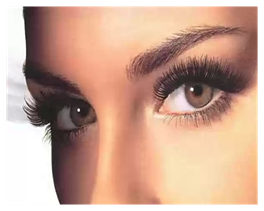 Зрительное
Слуховое
Осязательное
Обонятельное
Вкусовое
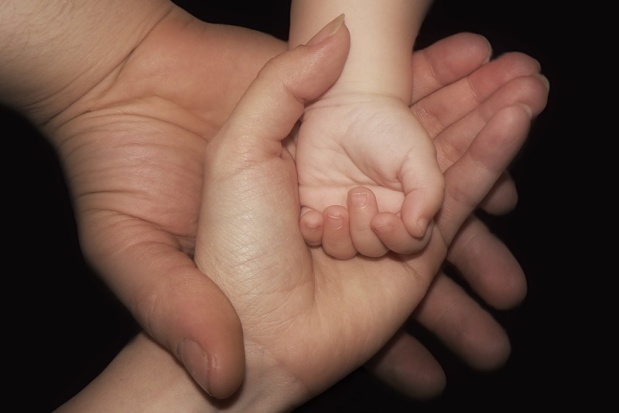 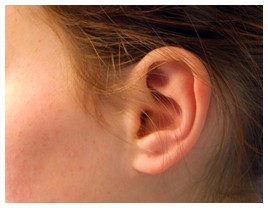 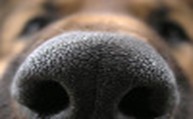 Восприятие бывает
Простое
Сложное
Непроизвольное
Произвольное
Специальное
Простые виды восприятия
Восприятие формы
Восприятие величины
Восприятие цвета
Восприятие размера
Восприятие времени
Специальные виды восприятия
Восприятие глубины
Восприятие пространства
Восприятие движения
Восприятие времени
Восприятие формы
Развитие восприятия в разные периоды детства.
1.     Младенчество и раннее детство.
2. Дошкольный возраст.
Восприятие цвета и формы.
Восприятие целого и части.
Восприятие картинки.
Восприятие времени.
Восприятие пространства. 
Восприятие художественных произведений.
Восприятие человека.
Разноцветный кубик
Цель: развитие восприятия цвета и мелкой моторики у детей 2-3 лет.
На каждой грани кубика один цвет и горлышко с крышкой. На крышке приклеен соответствующий цвет.Ребёнок  рассматривает кубик. Откручивает и завинчивает крышки, вначале хаотично. Через некоторое время после нескольких занятий, ребёнок начинает ориентироваться и соотносить цвет на крышке с цветом на грани куба. Дети выкладывают крышки “паровозиком” на стол и называют цвета “вагончиков”. После каждый из них находит нужное “окошко” и закрывает его. Играть с кубиком, можно играть сразу 2-3 детям одновременно.
Веселых птичек стайка.
Цель: развитие восприятие цвета у детей 2-5 лет.
    Подвесные игрушки – самоделки, называются мобили, что означает подвижные, движущиеся игрушки.Эти птицы нравятся как малышам 2-4 лет, так и старшим дошкольникам.Дети рассматривают птиц и называют какого они цвета, какие у них крылышки и хвостики.Игрушку можно использовать и в артикуляционных упражнениях. Попросить ребёнка подуть на птичку помочь ей взлететь.
Игра «УЗНАЙ ПРЕДМЕТ»
Цель:учить сравнивать предметы между собой, предназначена для развития восприятия у детей 4—6-летнего возраста.
Для проведения игры необходимо положить в полотняный мешочек разные мелкие предметы: пу­говицы разной величины, наперсток, катушку, кубик, шарик, конфету, ручку, ластик и др.
ЗАДАНИЕ РЕБЕНКУ: Определи на ощупь, что это за вещи. Если в игре участвуют несколько детей, то надо попросить одного ребенка описывать каждый предмет, ощупывая его, а второго (если детей несколько, то всех остальных) угадать, назвать и зарисовать вещь по предлагаемому описанию.
«Разнеси письма».  (с 5 лет )
СЛУХОВОЕ ВОСПРИЯТИЕ

Прикрепляются изображения разных домиков. На каждом домике есть почтовый ящик с прорезью, куда опускаются письма. У ведущего разноцветные прямоугольники из плотной бумаги-«письма». Задача: разнести письма точно по адресам. Вызванный ребенок получает задание, куда отнести письма. «Письмо ждут в домике с красной крышей, второго этажа и с голубой дверью». Инструкция дается один раз, без повторения. Об этом дети заранее предупреждаются. Можно сопровождать действия словами:
«почтальон наш быстро шел, домик сразу он нашел»,
«что-то долго он идет, домик нужный не найдет»,
«хоть и долго ты ходил, но письмо свое вручил»,
«будь внимателен, дружок, поищи еще разок !»
«Почтальон совсем устал, в нужный домик не попал».
«Кто из вас, друзья, пойдет, эти письма разнесет ?»
«Шапка-невидимка»
Цель: продолжать знакомить детей с композицией, учить выделять главное и второстепенное в иллюстрации или репродукции, подвести детей к пониманию того, что в картине нет ничего лишнего и случайного.
Список используемой литературы:
А.Д.Виноградова «Психология»
Т.Д.Рихтерман «Формирование представлений о времени у детей дошкольного возраста»
Л.А.Венгер В.С. Мухина «Психология» 1988.
1. Грушина Л.В. Живые игрушки. Азбука самоделок. Учебно-методическое пособие. //«Мастерилка» 4-10 лет. Издательский Дом «Карапуз», 2006. – 20с.2. Грушина Л.В. Лютики-цветочки. Азбука самоделок. Учебно-методическое пособие. //«Мастерилка» 4-10 лет. Издательский Дом «Карапуз», 2006. 3. Кирпичникова Н. Развиваем сенсорику и мелкую моторику.  //Дошкольное воспитание 2005г.,   № 2. С. 76 – 78.4. Люблинская А.А. Воспитателю о развитии ребёнка. Изд. 2-е, испр. и доп. – М.: «Просвещение», 1972. – 256с.5. Никулина Ф.Х. Игры на развитие восприятия цвета. //Игра и дети  2009, № 2, с.8-9.6. Светлова И.Е. Цвет. – М.: Изд-во ЭКСМО. 2003.